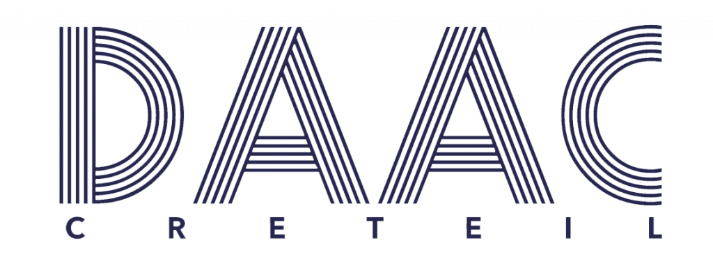 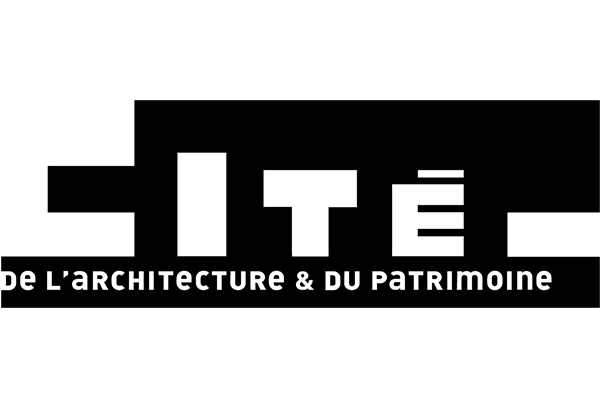 RÉUNION DE RENTRÉE DES PROFESSEUR.ES RELAIS
Cité de l’Architecture et du Patrimoine 
6 novembre 2024    14h00–17h00
https://netboarddaac.netboard.me/professeursrelais
Programme de l’après-midi :
14h00 - 14h15 : accueil autour d’un café 

14h15 - 14h30 : accueil et présentation de la Cité de l’Architecture et du Patrimoine
      Enora Prioul, cheffe de projet en EAC et Jacques Taffin, professeur relais 

14h30 - 14h40 : mot d’accueil du Délégué Académique à l’Education Artistique et Culturelle, Jean-Jacques Paysant  

14h40 - 15h30 : les actualités de la DAAC 
quelques changements au sein de l‘équipe des conseillers 
arrivée de nouveaux professeur.es relais dans le réseau 
bilan de l’appel à projets PEAC 24-25 
Pass culture : bilan 23-24
formations EAC 24-25 
orientations pour l’année 24-25 : 1er degré, circulaire pour les enseignements artistiques 
les projets 24-25 : DAKAR 2026, Photofocus, Spoart au fil de l’eau 

15h30 - 16h00 : les bilans d’activité 23-24 
retour sur le bilan nouvelle formule et évolutions potentielles 
quelques éléments sur le réseau 
quelques idées à partager 

16h00 - 16h30 : échanges, lieu et thème du prochain séminaire, utilisation du netboard

16h45 : visite libre de l’exposition « La saga des grands magasins » (20 personnes seulement)
1- Quelques changements au sein de l‘équipe des conseillers de la DAAC
Les domaines des conseillers et conseillères
L’équipe de la Daac  https://daac.ac-creteil.fr/L-equipe
Les professeur.es relais par domaines
2- Bienvenue aux nouveaux professeur.es relais !
Conseil d’architecture, d’urbanisme et de l’environnement 
        Clémence Lagache                             Julien Calas
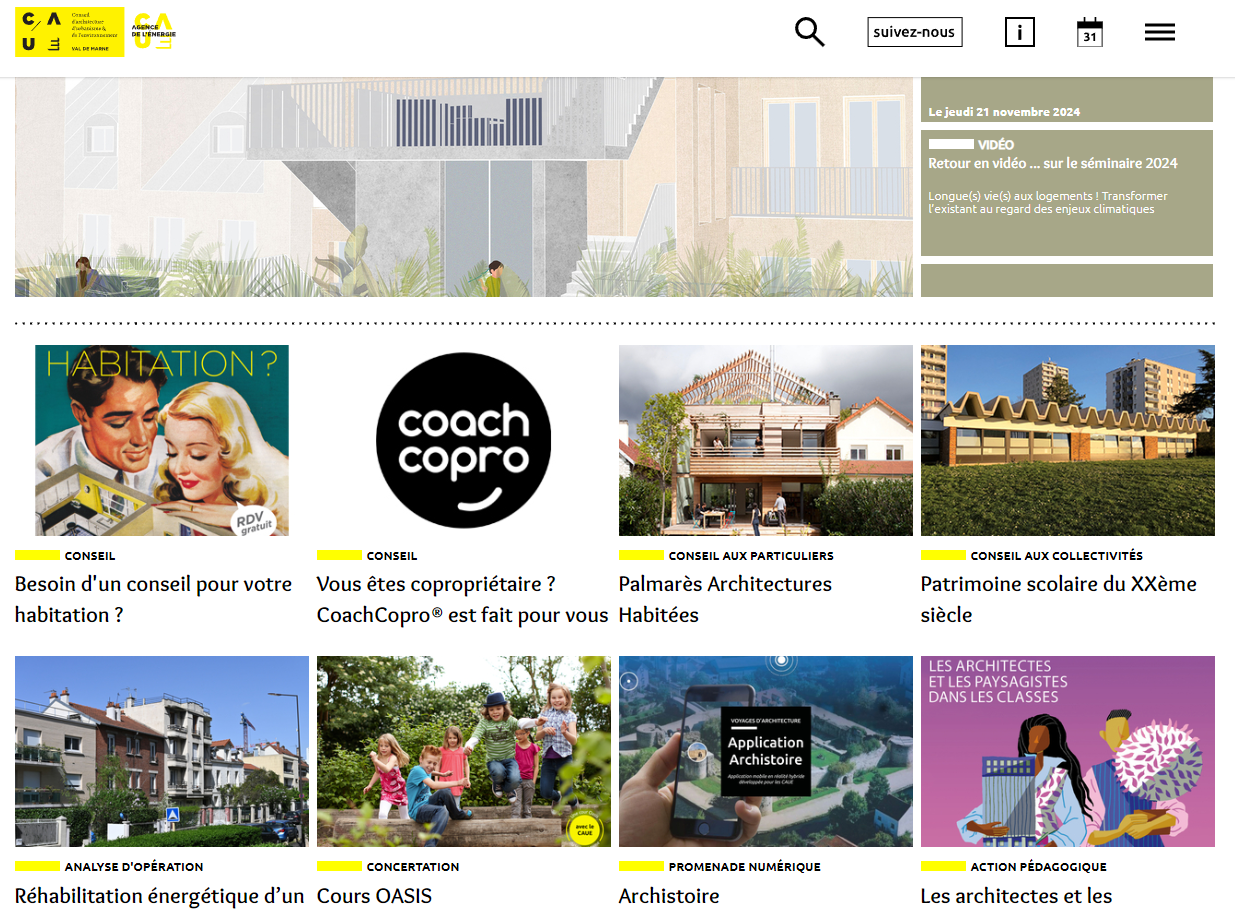 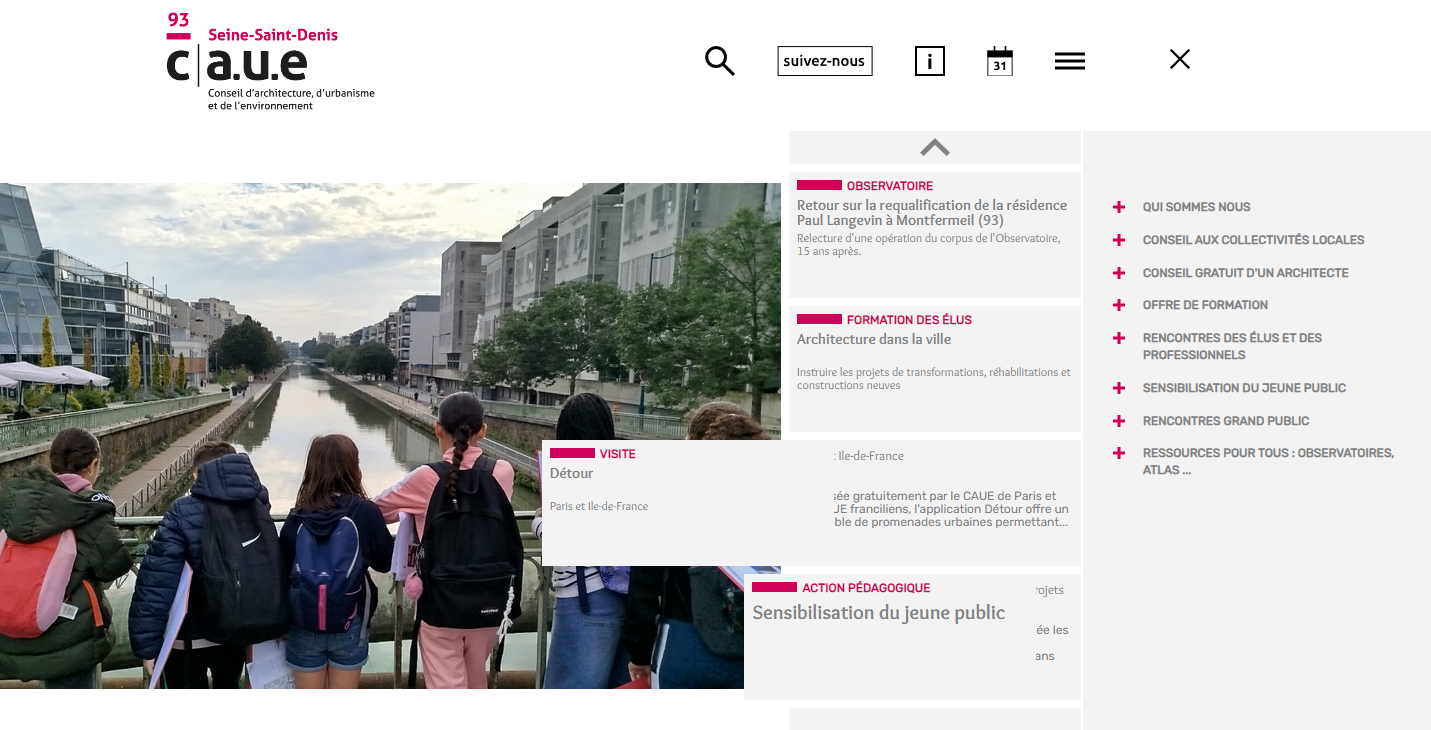 Conseil d'Architecture, d'Urbanisme et de l'Environnement - 93
CAUE & Agence de l’énergie 94
3 - Bilan de l’appel à projets PEAC 24-25 du rectorat :
Nombre de projets PEAC entre 2023 et 2024
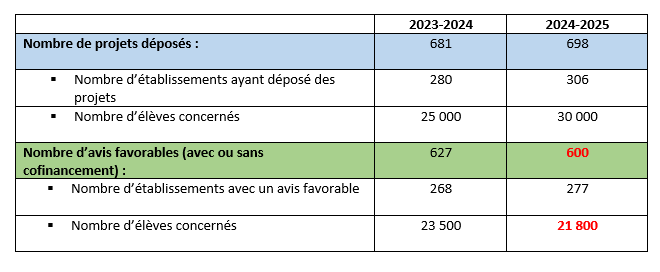 Augmentation des demandes, mais au final moins de projets avec un avis favorable (défauts de co-construction/construction (respect du cahier des charges, en particulier le budget de type résidence).
4- PASS CULTURE :

A consulter : le  bilan de la DRAC sur le netboard des professeurs relais :  
https://netboarddaac.netboard.me/professeursrelais/
Côté établissements scolaires :
 
10 millions d’euros pour les établissements de l’académie de Créteil
17 299 offres, 7,5M € utilisés 

Une utilisation de plus en plus importante des subventions, utilisation appropriée ? répartition équitable dans l’établissement ? 

Pas de visibilité sur les propositions gratuites et/ou non référencées sur Adage

Quid du 1er degré ?
Côté structures :

2 457 demandes de référencement depuis novembre 2022 

56,6 % de validation en moyenne

150 dossiers déposés tous les mois 

Absence d’évaluation et de contrôle des tarifs
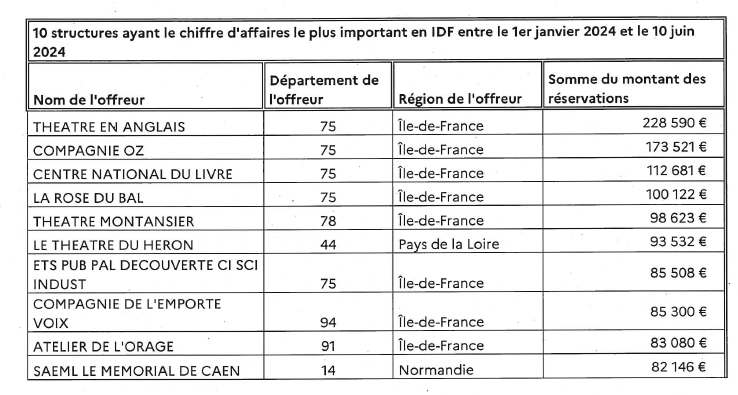 Utilisation conforme aux cahiers des charges de l’EAC ?
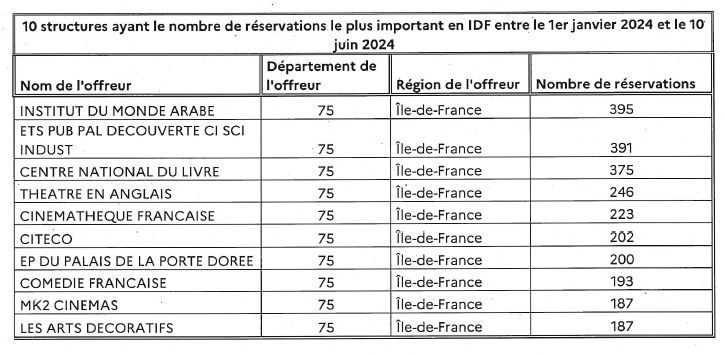 Le Pass culture côté professeurs relais :
augmentation indéniable du nombre de  projets, de visites, ateliers complémentaires …évolution de la mission du professeur.e relais ? 

travail plus conséquent pour les services de billeterie

qualité du suivi des projets à interroger face aux nombres de demandes 

quid des propositions qui ne sont pas finançables par le pass culture ?
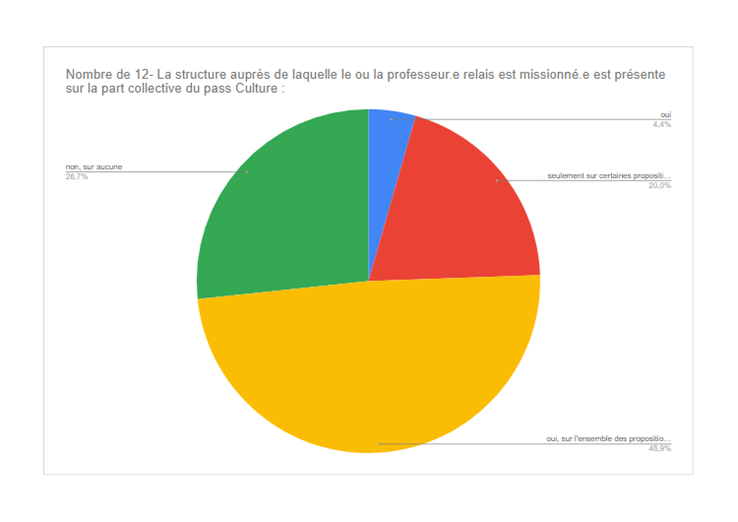 26,7% 
Non, aucune
20 % 
Seulement sur certaines
48,9 % , oui sur toutes les propositions
Le Pass culture côté professeurs relais :
Pour renseigner les collègues et les partenaires culturels, consultez le vademecum 24 -25:

 
https://eduscol.education.fr/document/42958/download?attachment

Pensez à diffuser ce document auprès des personnes concernées en particulier les structures culturelles.
5- Formations 24 - 25 :
https://netboarddaac.netboard.me/professeursrelais/?tab=889321#
6 - Orientations pour l’année 24-25 :
- 1er degré et EAC 

-  Nouvelle circulaire pour les enseignements artistiques en préparation
7 – Projets DAAC en cours : DAKAR 2026, Photofocus, Spoart au fil de l’eau
DAKAR 2026, JEUX OLYMPIQUES DE LA JEUNESSE D’ÉTÉ :
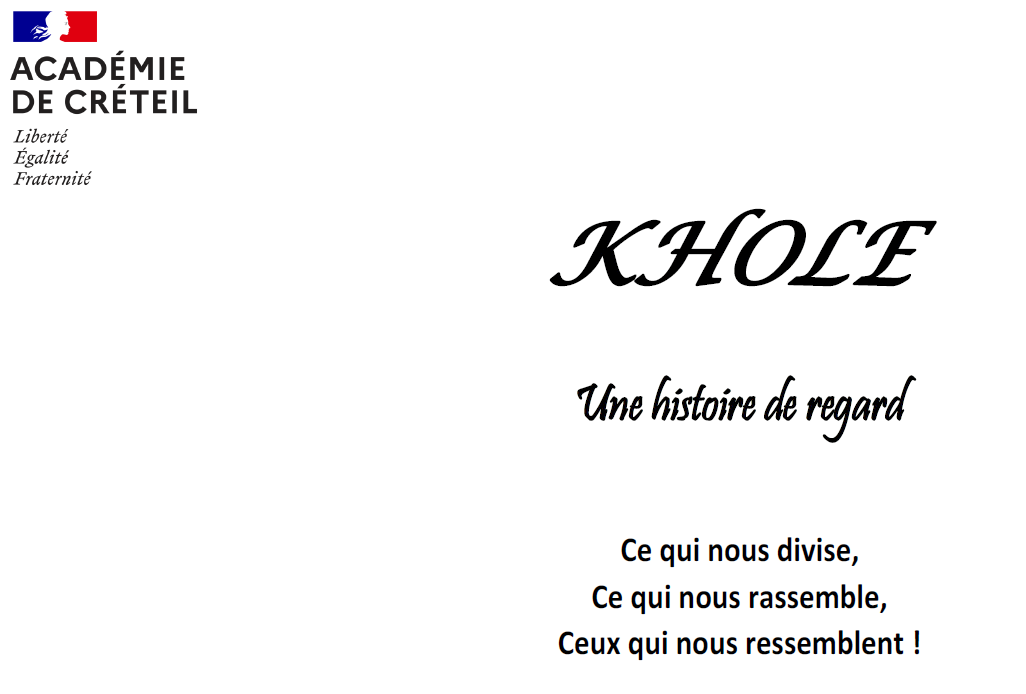 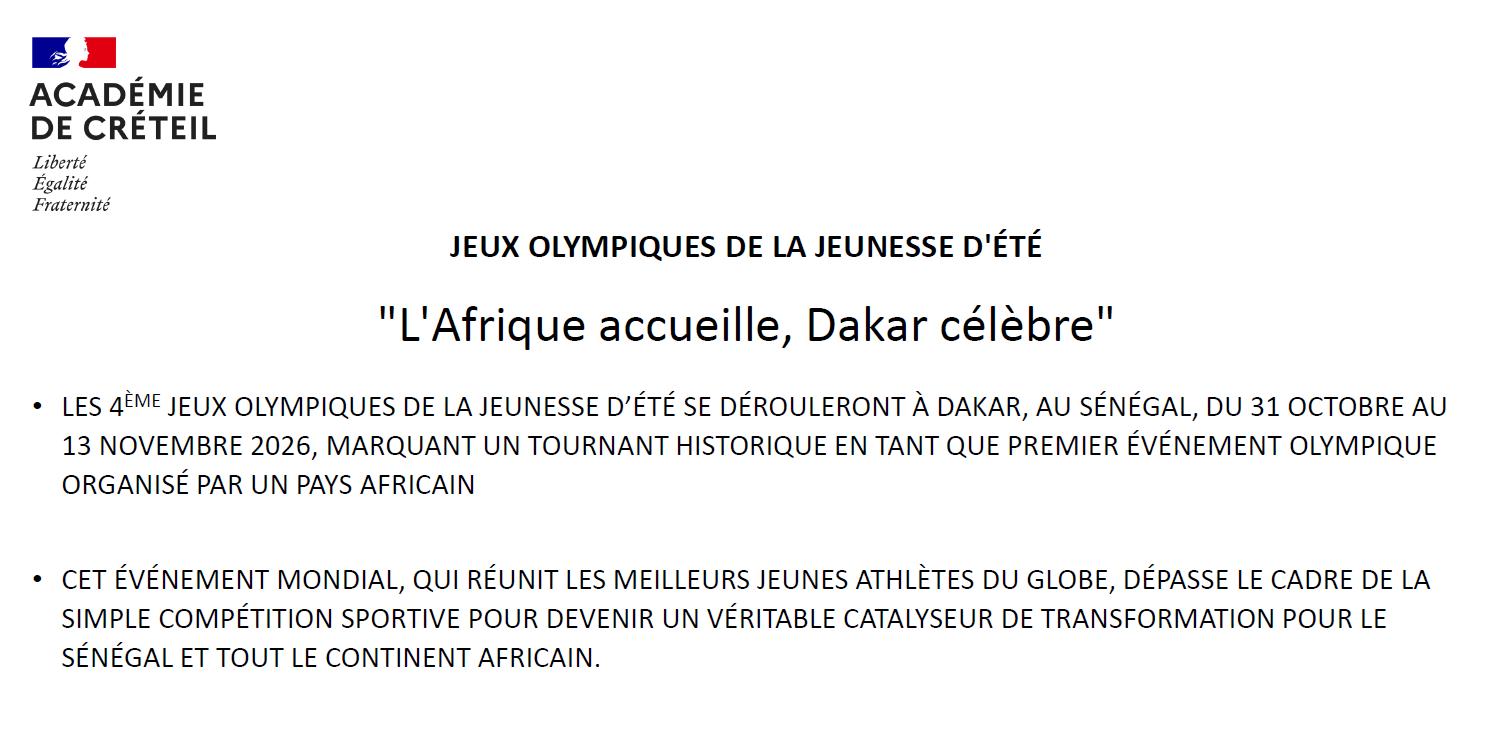 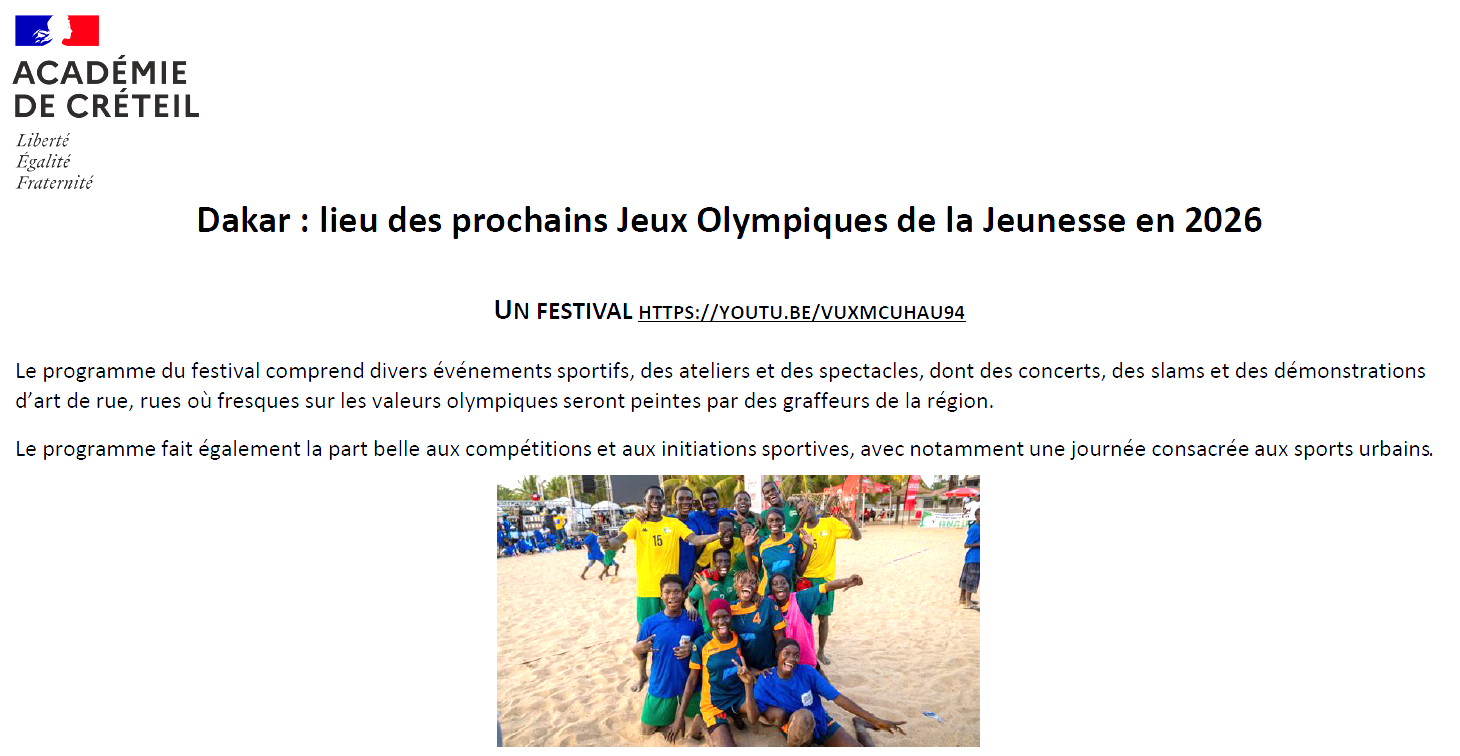 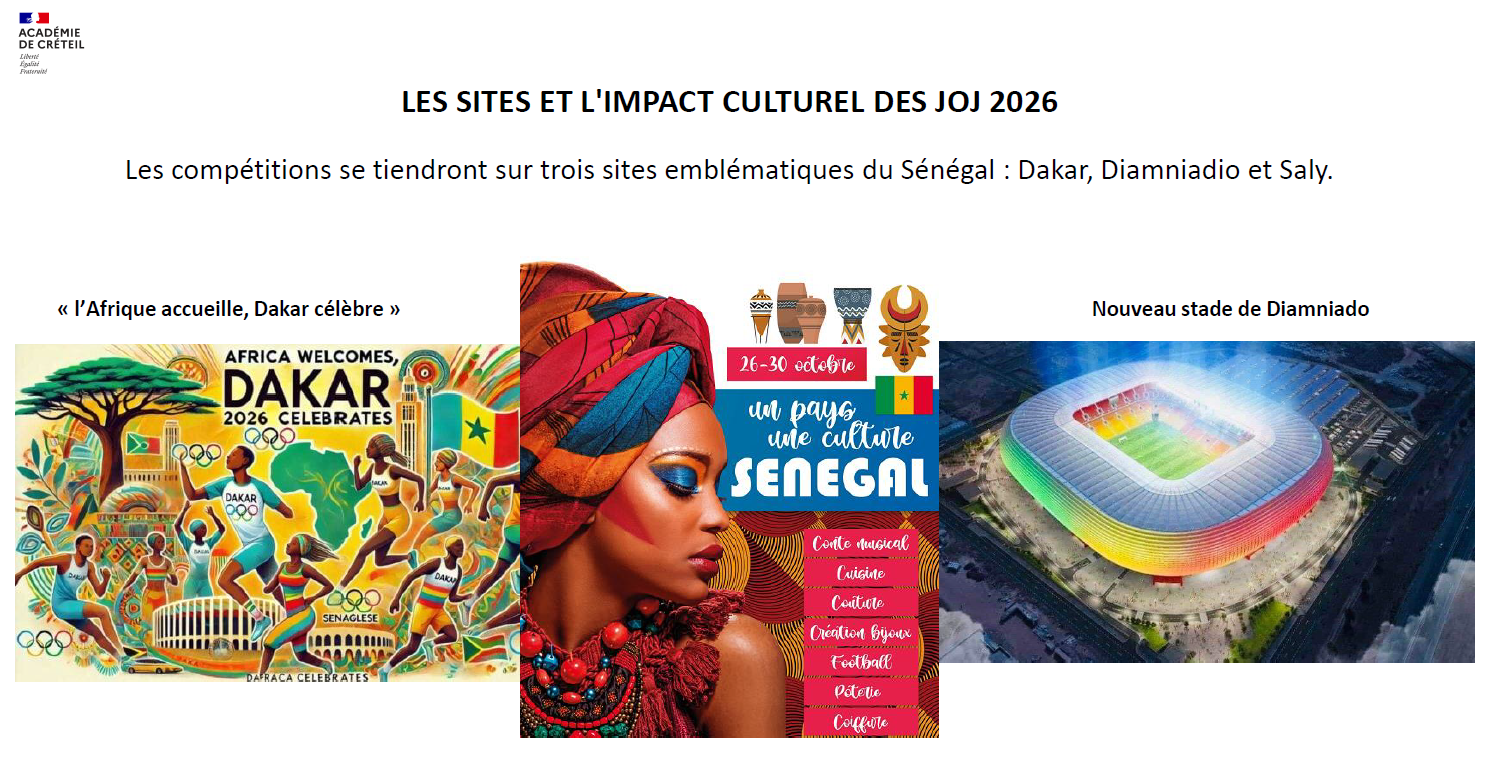 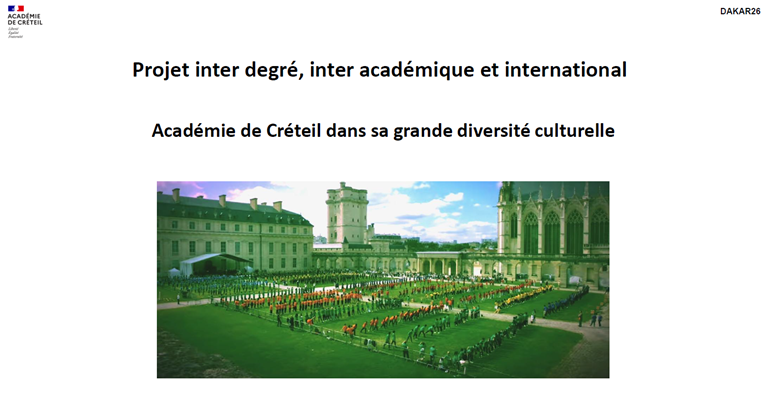 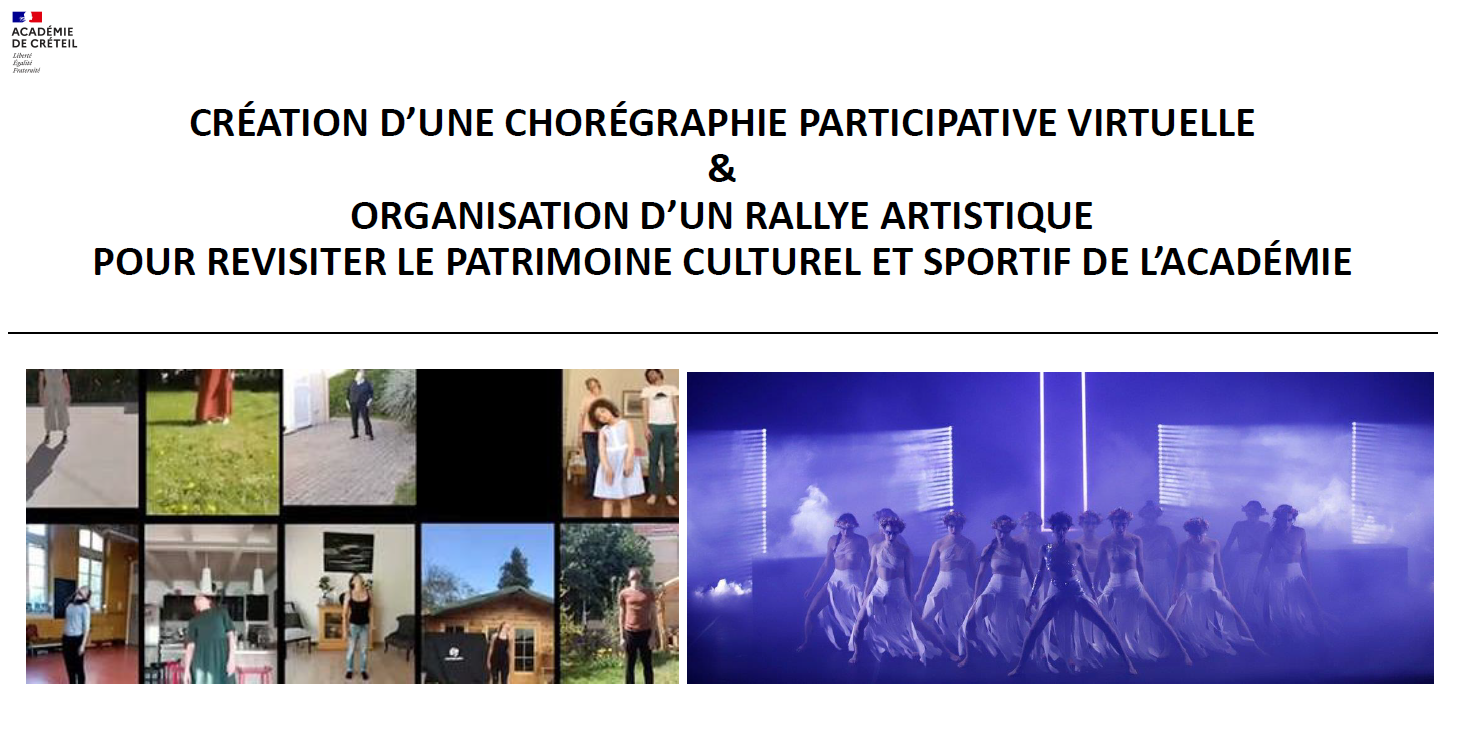 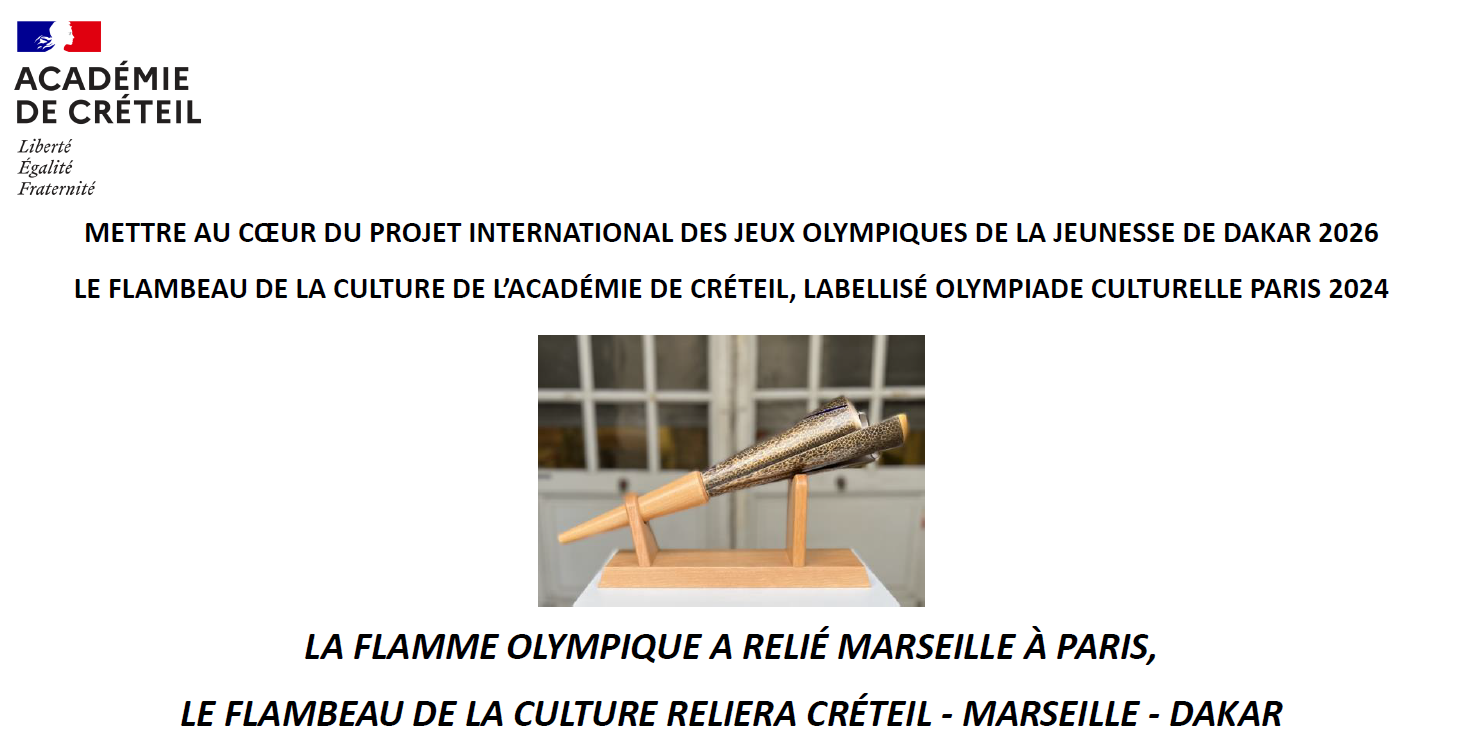 Mais aussi …
Lancement de la 22e édition de Phot ҉ Focus : Haut en couleurs !
EAC Créteil - Lancement de la 22e édition de Phot ҉ Focus : Haut en couleurs
Phot ҉ Focus, est un dispositif de pratique photographique proposé par la Daac de Créteil. Il est ouvert aux écoles, collèges et lycées de l’académie de Créteil, mais aussi des autres académies et du réseau des lycées français à l’étranger.
Nouveauté avec Phot ҉ Focus+ : participez à deux, soit en interdegré (école-collège par exemple) soit à l’international (lycée français et lycée étranger associés dans le cadre du programme Erasmus+, avec le soutien de la Dareic).

Le dispositif est organisé en partenariat avec la Bibliothèque nationale de France, le Jeu de Paume, la Maison de la photographie Robert Doisneau-le Lavoir numérique, la Maison européenne de la photographie, le musée et les jardins départementaux Albert-Kahn, avec le soutien du Clémi-Créteil.
SPOART au fil de l’eau … en construction  

 Jeu de piste culturel, artistique et sportif de découvertes, de rencontres et de pratiques
La communication sur les réseaux : 

https://www.youtube.com/channel/UCRy-eDmBuMbeYriBlXiN8vA
Retour sur les Bilans d’activité 23 - 24
1 - Le nouveau format : 
moins chronophage, plus concis, structurant, pratique 
impersonnel, inesthétique, incomplet, formaté … mais pratique !

 Évolutions nécessaires ?
nouveau format numérique (RGPD), plus complet, plus efficace
repenser les objectifs : outil réflexif pour soi, pour la DAAC, pour le partenaire, rendre compte du travail effectué et de la plus value du PR en EAC 
signature et envoi au chef d’établissement et aux IPR (voir le sondage)
Retour sur les Bilans d’activité 23 - 24
2-  Ce que les bilans nous disent du réseau : 
Diversité et richesse des profils, des ressources proposées
Épanouissement chez la plupart des collègues 
Les missions : équilibres différents selon les types de partenaires (taille de la structure, services), gestion du temps à surveiller, identifier les temps forts
Privilégier les élèves cristoliens, les projets EAC …
Besoin de davantage de visibilité et de valorisation  
Identité DAAC à renforcer 
Besoin de se retrouver sur des propositions communes pour faire vivre le réseau
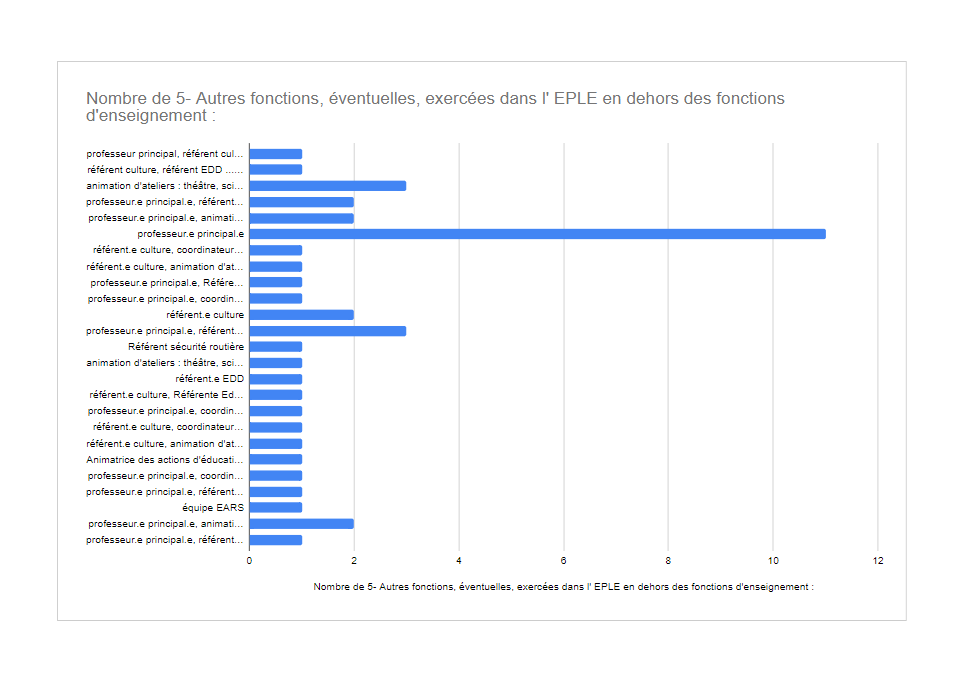 Diversité des profils des professeurs relais :
Retour sur les Bilans d’activité 23 - 24
3- Les idées à partager :

S’inspirer : quelques exemples parmi de nombreux autres 
« Et si l’œuvre me parlait », Sophie Triquet  
« Brigade du conte » de Nafissa Moulla, 
dispositif de « marrainage/parrainage » d’une classe par le ou la professeur.e relais, Isabelle Woydyllo 

Mutualiser : 
tutoriel Adage, 
fiches d’évaluations pour les projets, 
outils pour s’organiser, quantifier le temps de travail ou noter ce que l’on fait pour anticiper le bilan
=> à partager sur le netboard 
https://netboarddaac.netboard.me/professeursrelais
Retour sur les Bilans d’activité 23 - 24
Co-construire : Réalisation d’outils communs 

pour l’appel d’offre PEAC, proposer un guide inter-structure estampillé prof relais ? 

proposer des parcours inter-structures sur un thème commun ? Proposition de Cyril Santana, évènement sur le thème de l’IA et de l’Art, en lien avec ouverture du Palais de la Découverte en juin 2025 expo « IA : double je » 

développer une rubrique dans le BID ? 

kit de VRP du PR de la DAAC : DAAC, BID, pass culure, sofia, formations …

guide de l’EAC pour les nouveaux entrants,  

en début d’année ou en juin ? Communiquer sur les grandes expos de l’année ? Netboard ?

Liens avec les référents culture ?
Prochain séminaire : jeudi 6 février 2025 

Qui peut nous accueillir ? 

Thèmes à traiter ?
La visite : 16 h 45
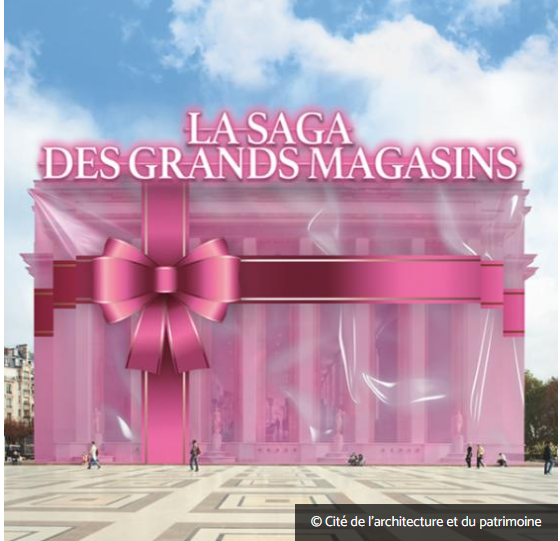 MERCI à toutes et tous !